Week Two: Thursday
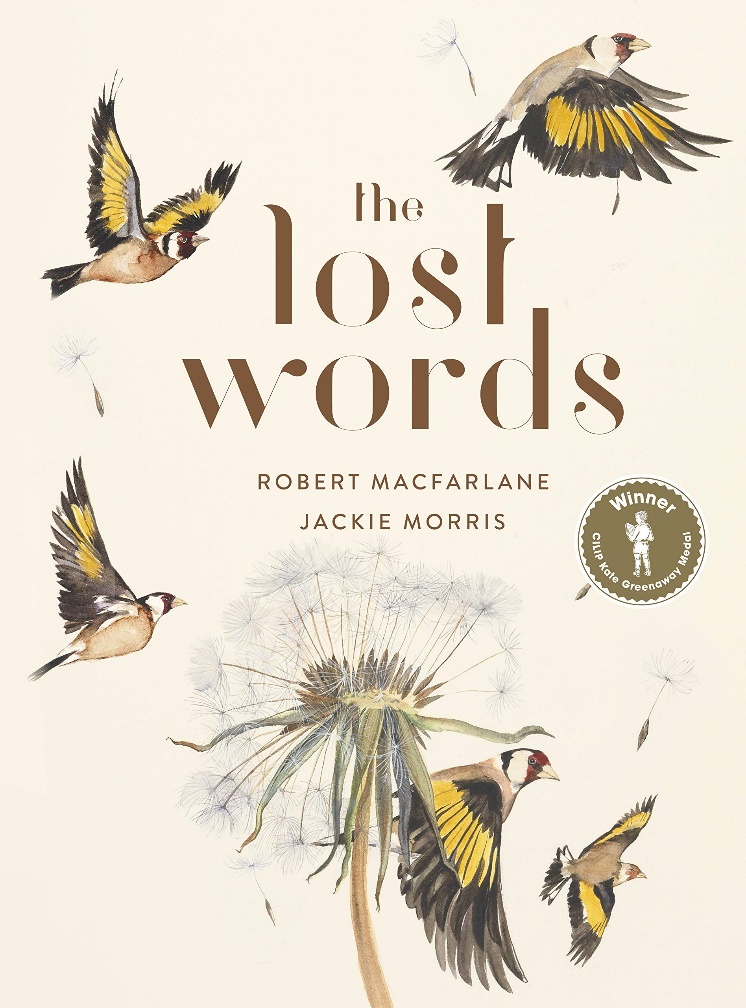 Acorn 
Adder
Bluebell
Bramble
Conker
Dandelion
Fern 
Heather 
Heron 
Ivy 
Kingfisher 
Lark 
Magpie 
Newt
Otter
Raven 
Starling 
Weasel
Willow
Wren
How did you get on writing your poems yesterday?We hope you’ve enjoyed this poetry unit of work. We will be starting something new next week.
Acorn 
Adder
Bluebell
Bramble
Conker
Dandelion
Fern 
Heather 
Heron 
Ivy 
Kingfisher 
Lark 
Magpie 
Newt
Otter
Raven 
Starling 
Weasel
Willow
Wren
Today, we would like you to do one more piece of work on your chosen Lost Word from yesterday.
We are going to produce a fact file about your Lost Word.
Step 1: Research (using the internet)
Leaf colour
Tree height
Species
Location
Lost Word – Ours is the Willow
Uses
Growth rate
Colours
Seasons
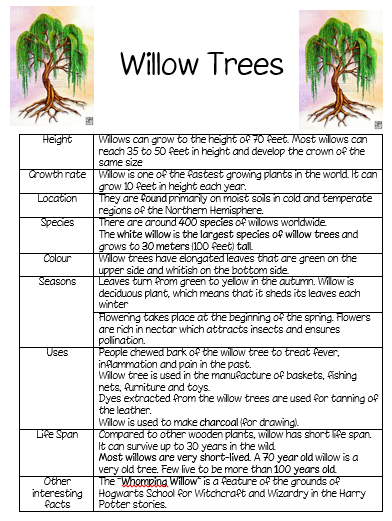 Step 2: Writing your fact file – this can be typed or handwrittenReally think about your presentation.Please send us in a copy of your finished piece!